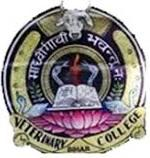 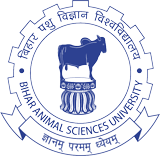 Food borne zoonoses
5/9/2020
1
EVENTS OF FOOD BORNE DISEASES
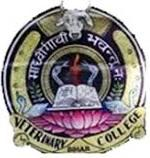 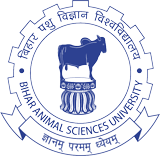 Viral or Parasitic
 infection
Reservoir of  Pathogen
Contamination of food
Growth of  pathogenic bacteria
Food+ Live cells
Food +Toxin
Mycotoxin
Intoxication
Infection
Invasive Infection
Toxicoinfection
5/9/2020
Unit 1 Lecture 12
2
BACTERIAL TOXIN
ENDOTOXIN
EXOTOXIN
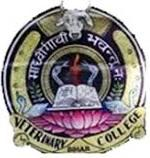 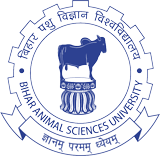 ENDOTOXIN
CHARACTERISTICS OF BACTERIAL ENDOTOXINS AND CLASSIC EXOTOXIN
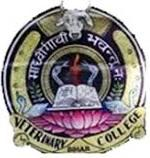 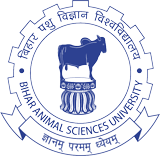 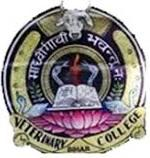 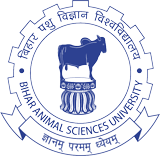 Food infection. The ingestion of viable pathogenic bacteria alongwith the food leads to their lodgement and establishment in consumers organ.  This is called as “Food infection”.
 
Food intoxication. Ingestion of toxins already produced by microorganisms in the food brings about poisoning syndromes in the consumers. This is called as “Food intoxication”.
 
Toxi-infection. A certain group of organisms which can infect intestines when ingested alongwith the food and produce toxins in situ to bring about symptoms of poisoning.  This condition is called as “toxi-infection”.
5/9/2020
Unit 1 Lecture 12
6
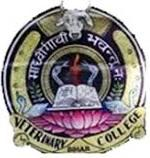 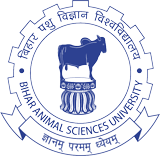 Invasive Infection
Toxicoinfection
Intoxication
Bacillus cereus
    (Diarrhoel)

  Cl.botulinum
   ( Infant)    
 
   Cl . perfringens

  Vibrio cholarae

  E. Coli
   (Enterotoxigenic)
Staph. Aureus

   B.Cereus
     (Emetic type)

    Cl. botulinum
Salmonella

   L. monocytogenes

   E. coli
    ( enteric type)

   Shigella

  Campylobacter

 Yersinia

 Vibrio parahaemolyticus 

  Aeromonas
5/9/2020
Unit 1 Lecture 12
7
FOOD BORNE BACTERIAL ILLNESS
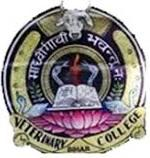 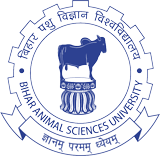 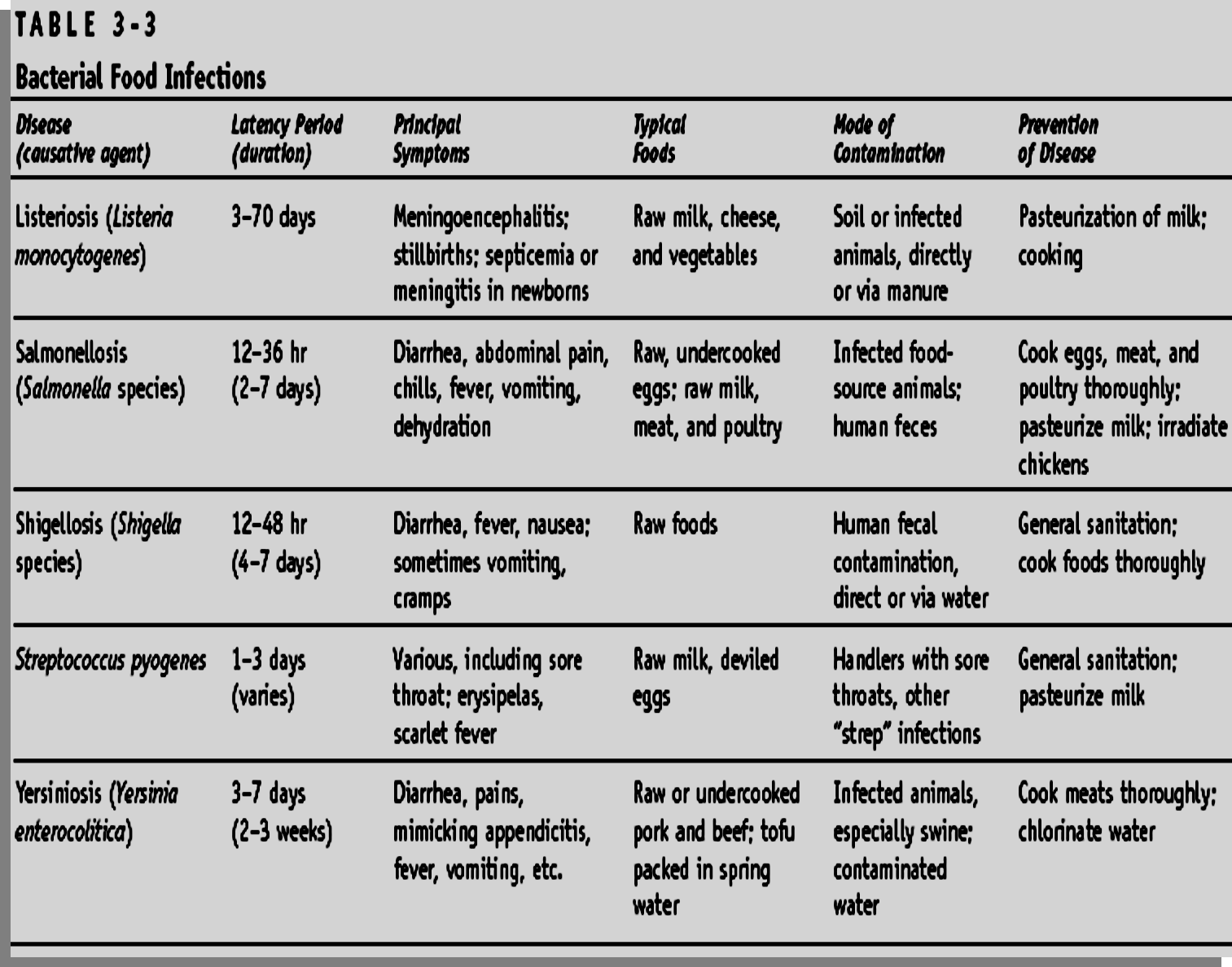 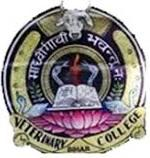 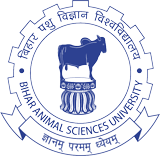 FOOD BORNE BACTERIAL ILLNESS
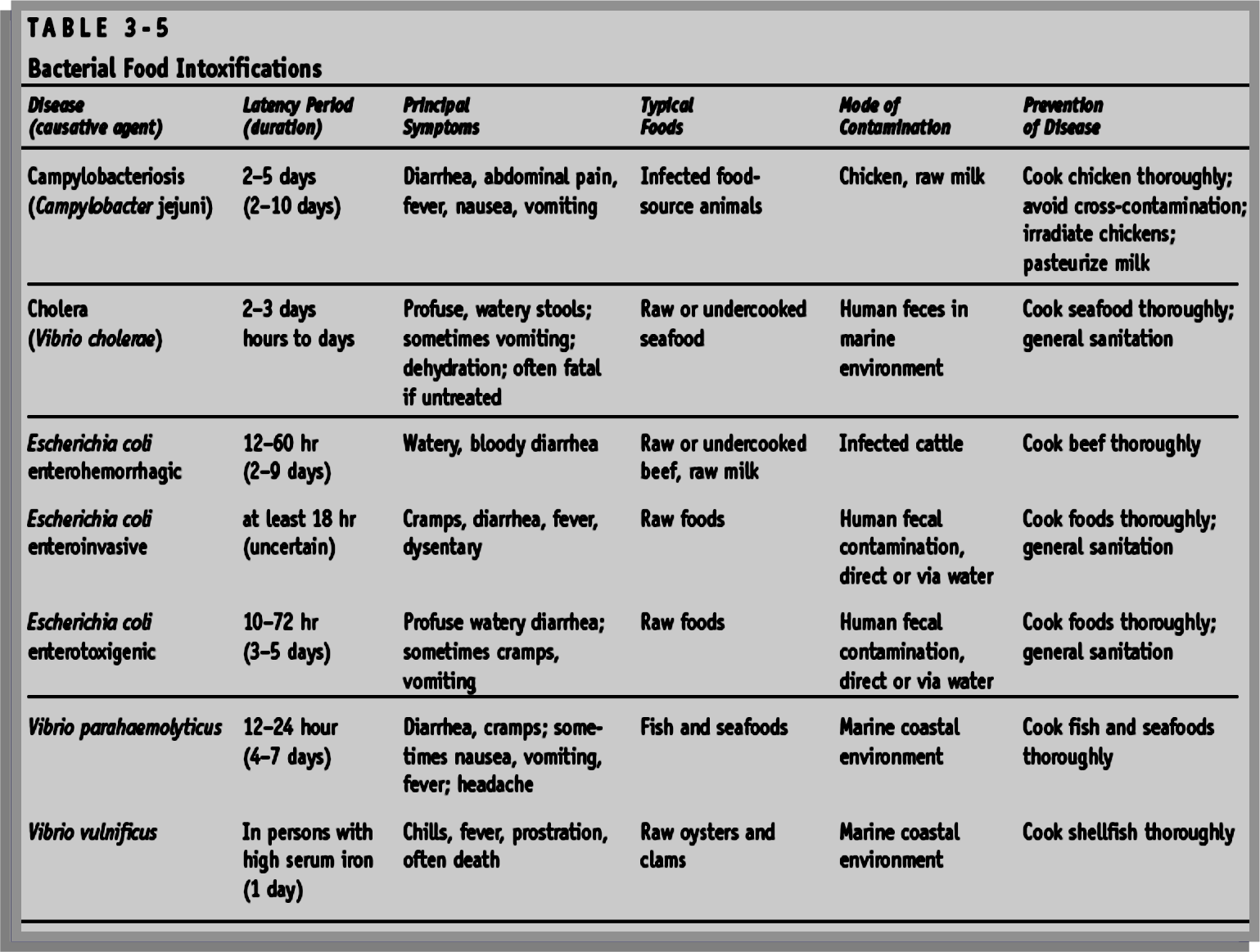 FOOD BORNE BACTERIAL ILLNESS
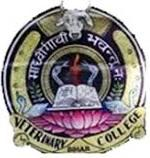 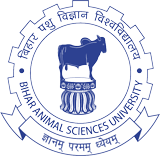 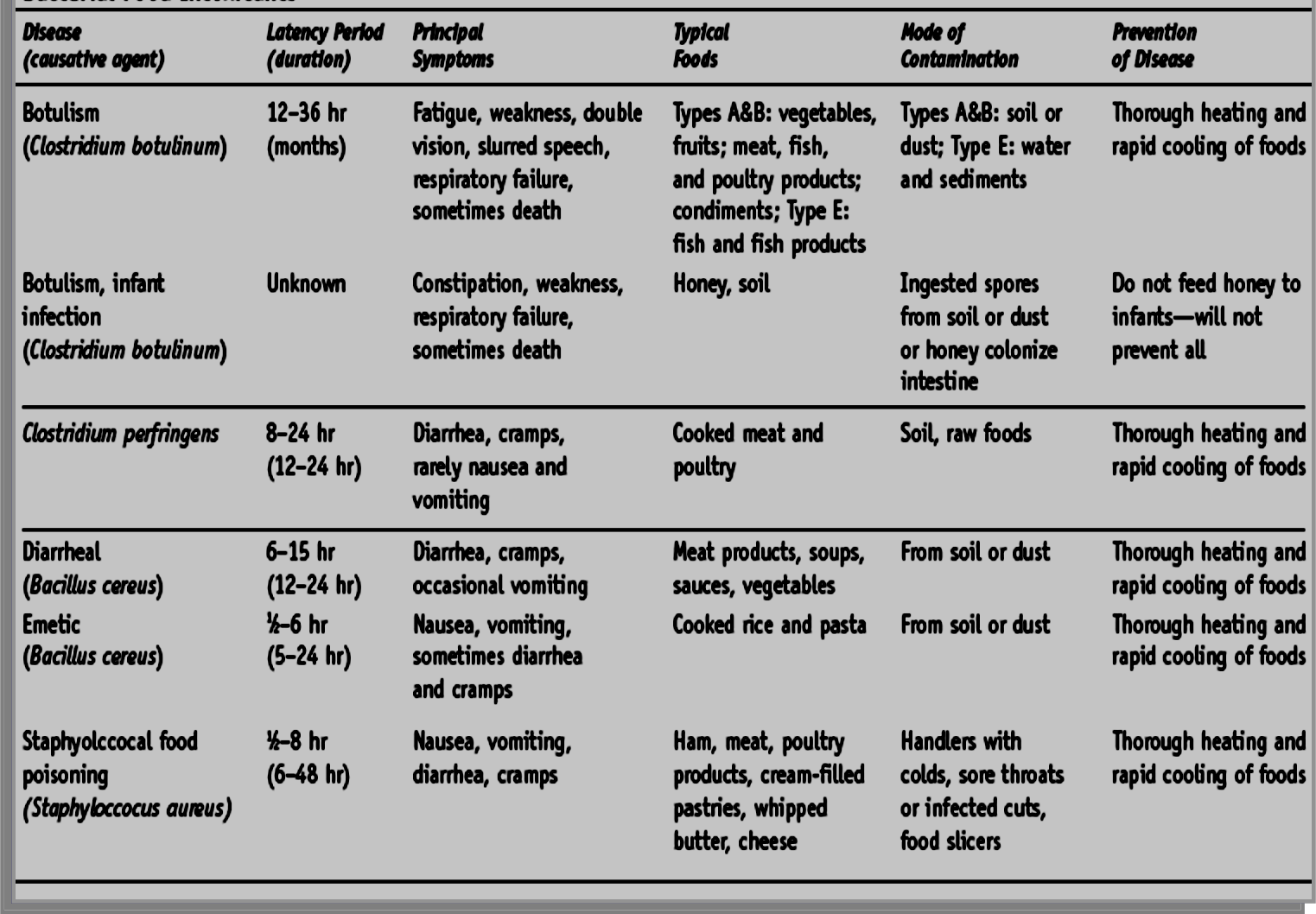 Important helminthic zoonoses
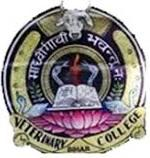 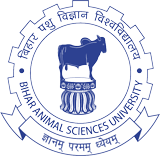 Flukes:     

 Fasciolosis: (F. gigantica, F. hepatica)

Fasciolopsosis: (Fasciolopsis buski)  

Amphistomosis: (Gastrodiscoides hominis) 

Schistosomosis/Cercarial Dermatitis:
	 Animal and bird schistosomes

Paragonimosis: 
	Paragonimus westermanii
Tapeworms: 
Taeniosis/Cysticercosis
Hydatidosis
Diphyllobothriosis
Sparganosis

Nematodes: 
Visceral Larva Migrans/Ocular Larva Migrans
 Cutaneous Larva Migrans/Eosinophilic Enteritis
  Gnathostomosis
  Filariosis
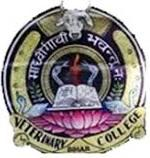 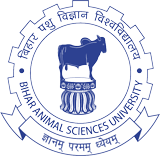 Food borne viral zoonoses
Rota virus

Poliovirus

Norwalk virus

Picornaviridae

Hepatovirus

Hepatitis A & E virus
Astrovirus


Adenoviruses

Arenavirus

Hantavirus

Foot-and-Mouth Disease virus


Aichi virus
5/9/2020
Unit 1 Lecture 12
12
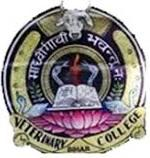 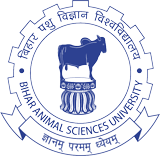 Thanks
5/9/2020
Unit 1 Lecture 12
13